Systems Engineering  Workflow Use Cases Process Change Request
John Watson 
11/23/2015
11/23/2015
1
Process Change Request Preconditions
A baseline exists for a release of the system 
Systems are operating in the field and more are being manufactured
The next release of the system has been planned, implementation has started and has finished a detailed design review
A Change Requested is then initiated
11/23/2015
2
Process Change RequestInformation Flow
Implementation Phase
Estimation Phase
Architectural Design Phase
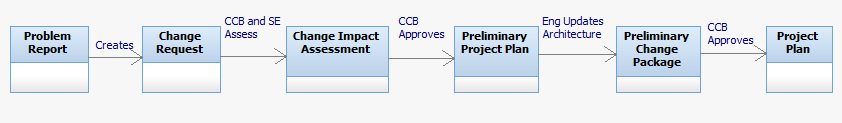 Baseline
Baseline
Change Request Branch
Reject
Reject
Archive and Close Branch
Approved
Archive and Close Branch
Merge
Branch
Active Release CM Branch
11/23/2015
3